External Examiner Induction
A year in the life of…
Catriona Robinson (Deputy Head IoE (Quality)
Marie Stowell (Director of QED)

4th January ’18
Aims:
To understand the activities, evidence base, knowledge and skills required to perform the external examiner role 
To consider a range of external examiner scenarios
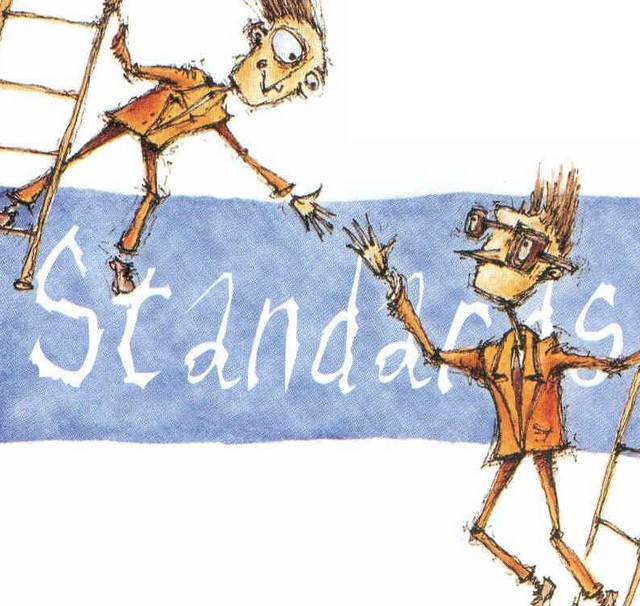 So where does the information come from?
What activities will you undertake?
What skills and knowledge do you need?
What will be the outcomes?
[Speaker Notes: (10mins)

The external examining role is one of evaluating evidence relating to the assessment of students’ learning through a series of activities and actions which lead to the formation of opinions and judgments and the exchange of ideas and advice in order to drive up standards.

(3 x 3mins) On your table(s) is 1 sheet split into 4 columns:
Work in groups to brainstorm where the information would come from (1), the activities through which the evidence is obtained (2), the skills and knowledge you require (3) and the outcomes (4)

Skills and knowledge – think about the items on your lists. What skills and knowledge do you need to be able to undertake the role. Feedback – do you have all these? What might you want to work on? Get response.

What have you done, observed or learnt to equip you for the role?

e.g. Critical friend, be able to find patterns, ability to connect information, draw and test conclusions, excellent oral and written communication etc.

Feedback – refer to handout ‘Evidence Base’]
Skills and knowledge
“Externals examiners need to be able to understand the technical, cultural and procedural languages of the discipline, the institution and increasingly the national frameworks for describing and evaluating standards.”
(taken from HEA (2012))
Scenarios
Consider each of the scenarios 
Identify the key issues
What possible lines of action might you take?
[Speaker Notes: 30mins mins 3 envelopes for each scenario (1, 2, 3 & 4)

Scenario 1 – exam scripts
S1 Key issues
S1 Possible line of action]
Further information
HEA (2012) A Handbook for External Examining. http://www.heacademy.ac.uk/assets/documents/externalexamining/External_Examiners_Handbook_2012_290312_1637_FINAL.pdf 
QAA Quality Code Part B: Assuring and Enhancing Academic Quality; Chapter B7: External Examining (2011) http://www.qaa.ac.uk/Publications/InformationAndGuidance/Pages/quality-code-B7.aspx 
University of Worcester (2017) External Examiners Handbook. https://www.worc.ac.uk/aqu/documents/EE_handbook_final.pdf